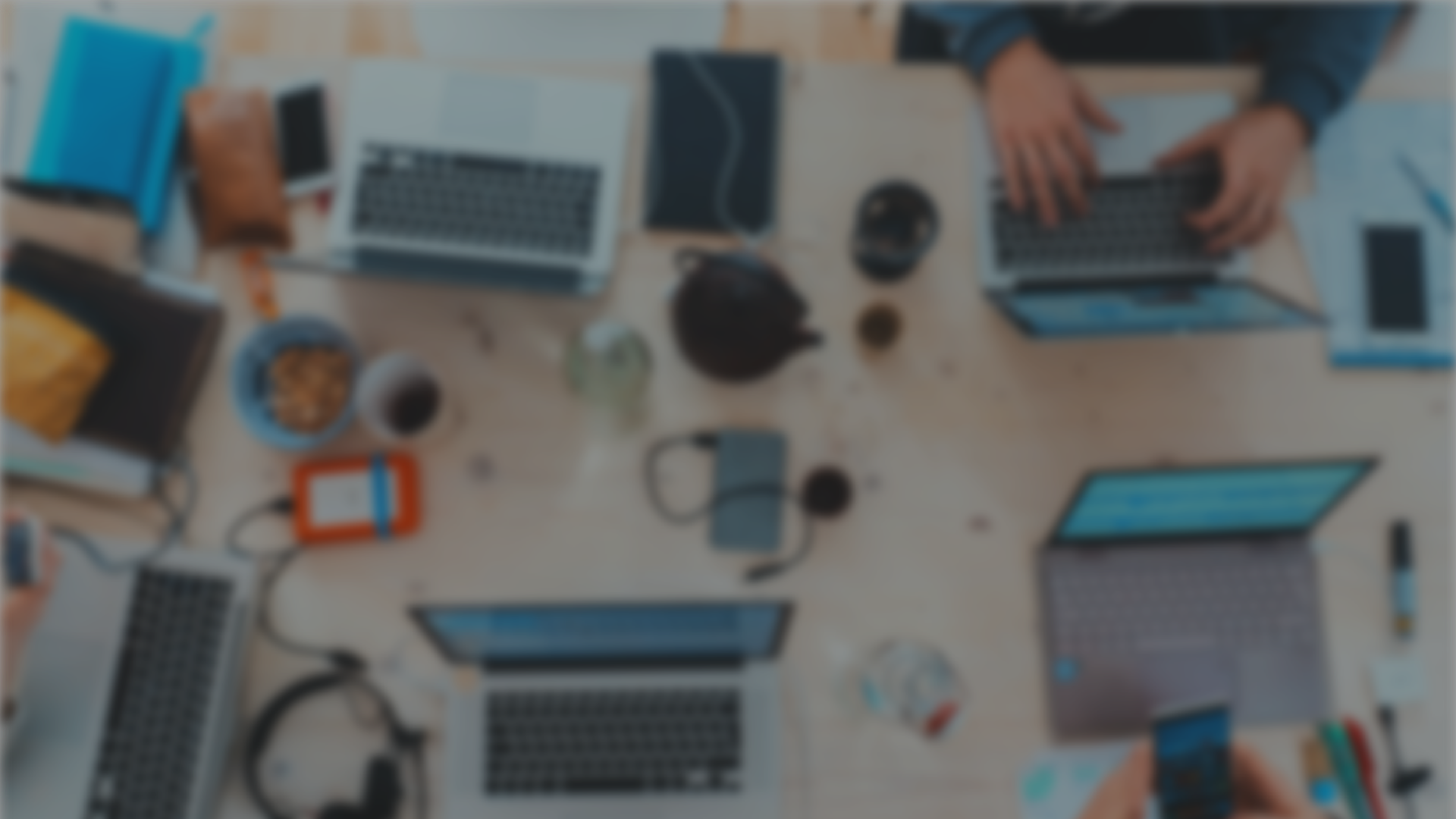 Sprint 46Show and Tell 28 August 2024
C Squad
Digital Team
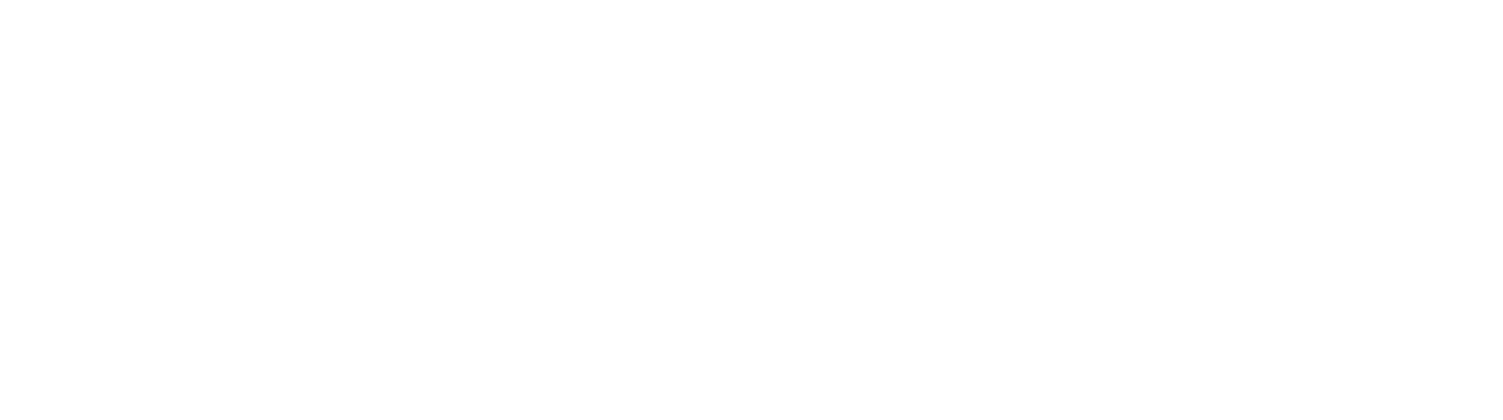 Sprint Goals
Complete qualitative analysis of preferred billing method survey results. 
Update schools content for new term starting
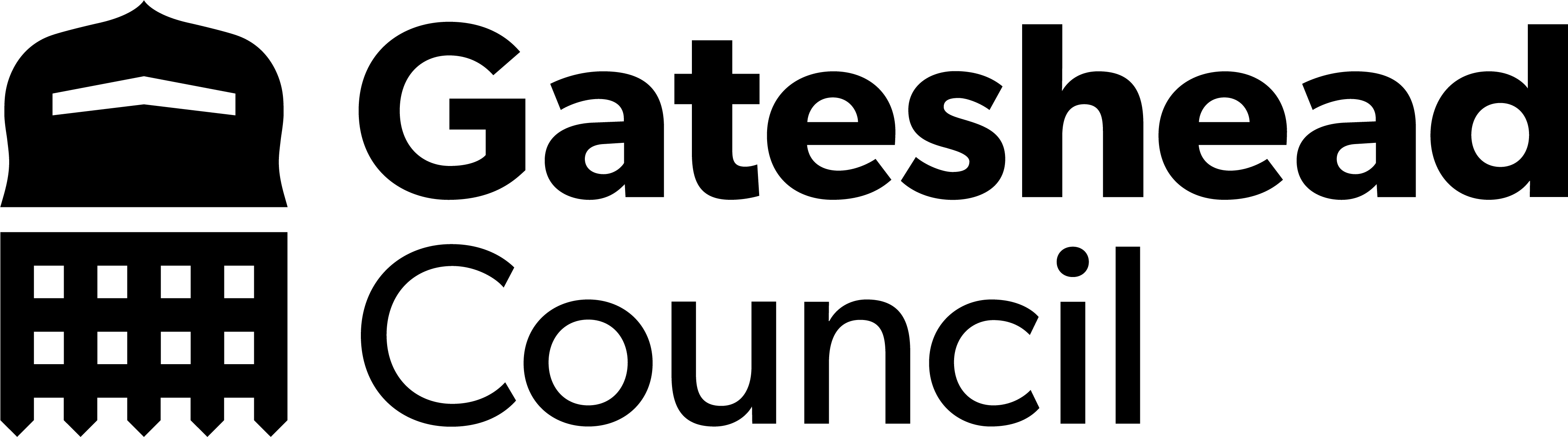 Sprint goal 1 – Complete qualitative analysis of preferred billing method survey results
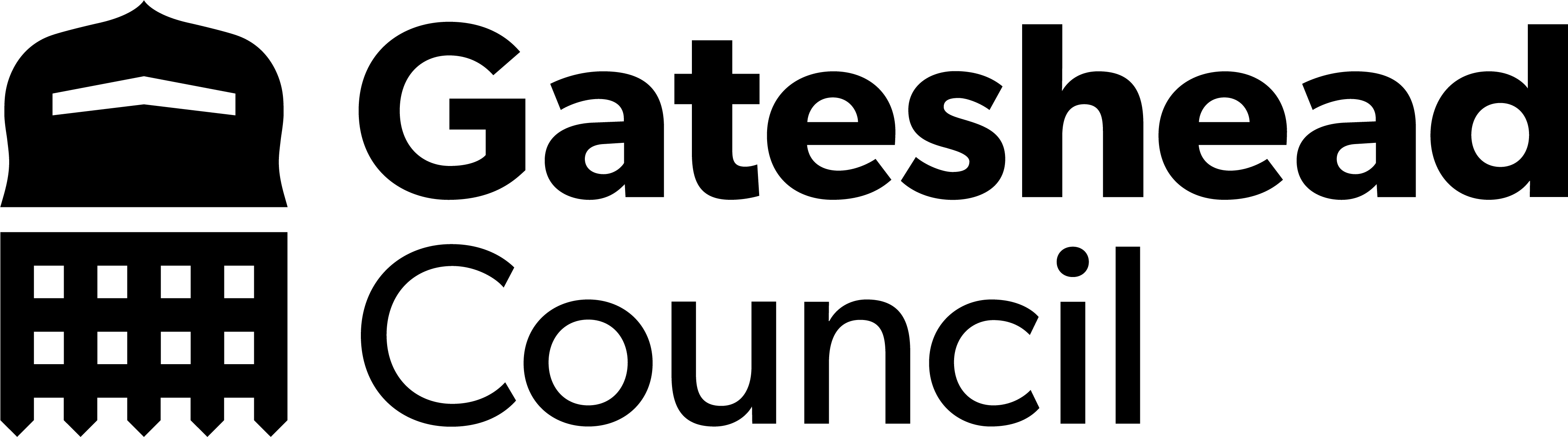 Complete qualitative analysis of preferred billing method survey results
Recap

Council Tax billing survey completed recently
Primary aim to understand how residents want to receive their bills
800+ respondents
For first choice preference, 49% said post, 34% said email and 17% said online account
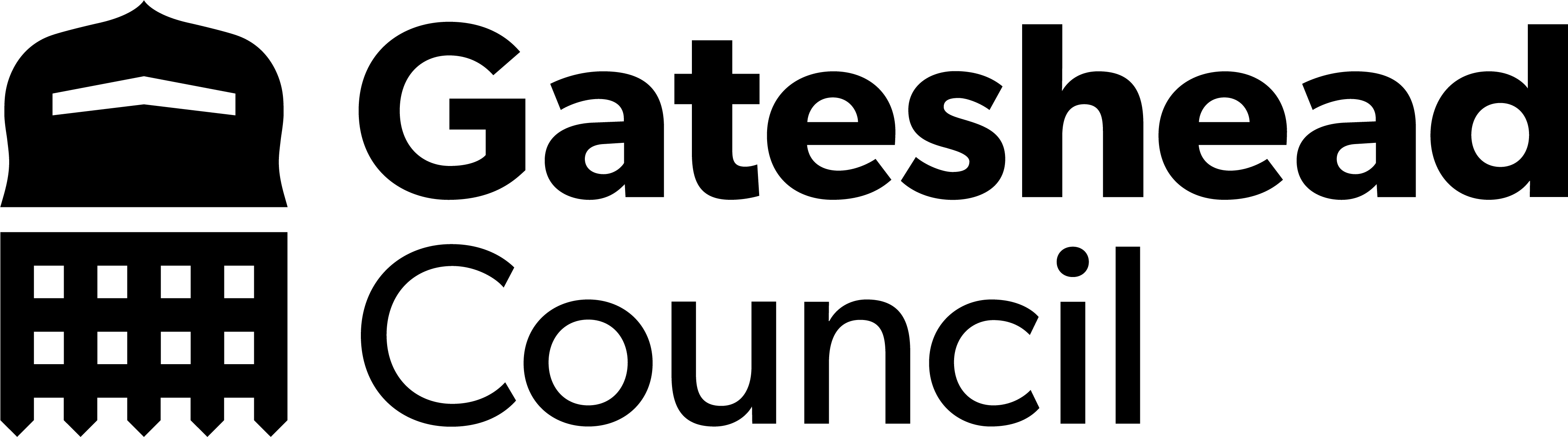 Complete qualitative analysis of preferred billing method survey results
Qualitative analysis

Respondents then asked ‘please tell us why’ 
718 written responses for this
Analysis completed with categorisation exercise of results
Dashboard updated
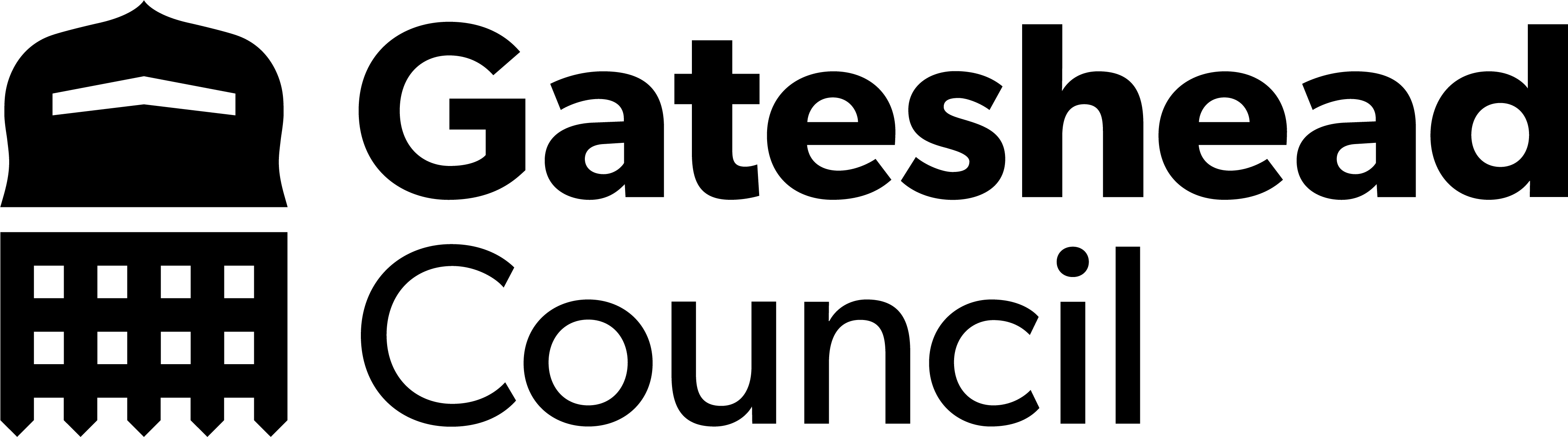 Sprint goal 2 – Update schools content for new term starting
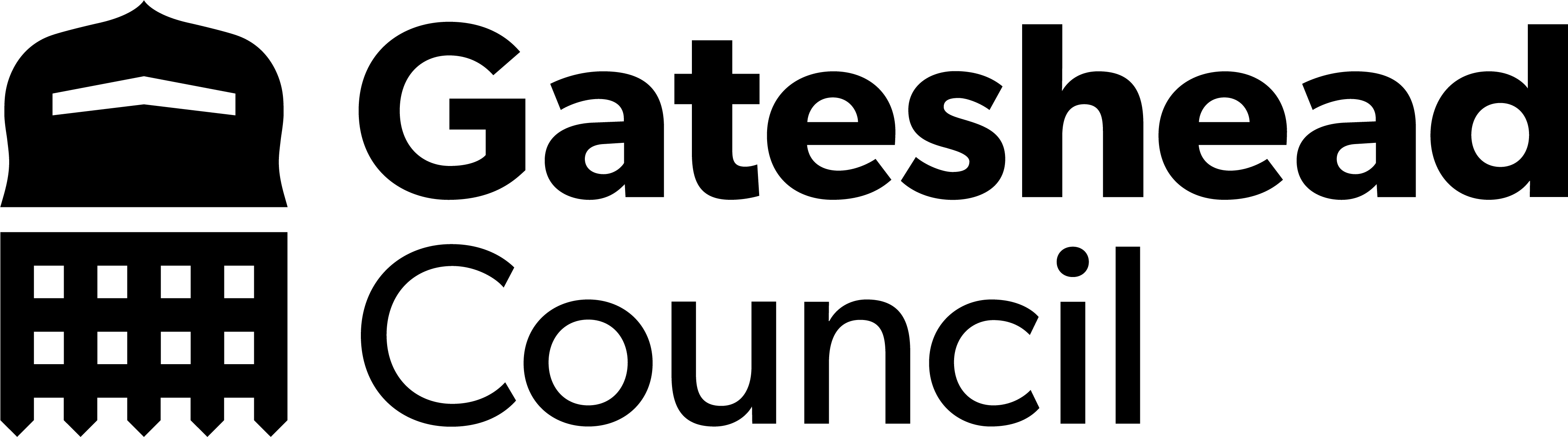 Update schools content for new term starting
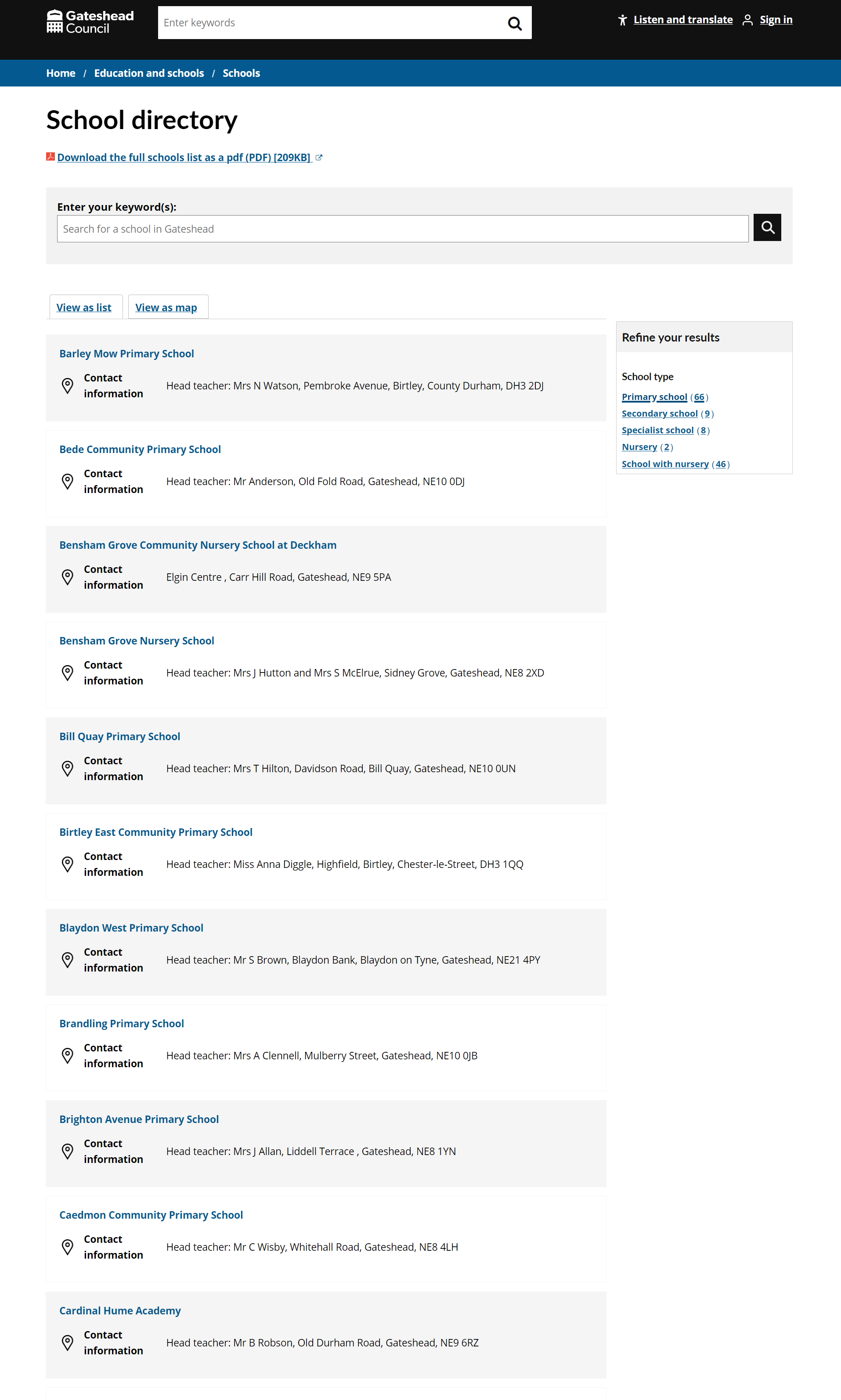 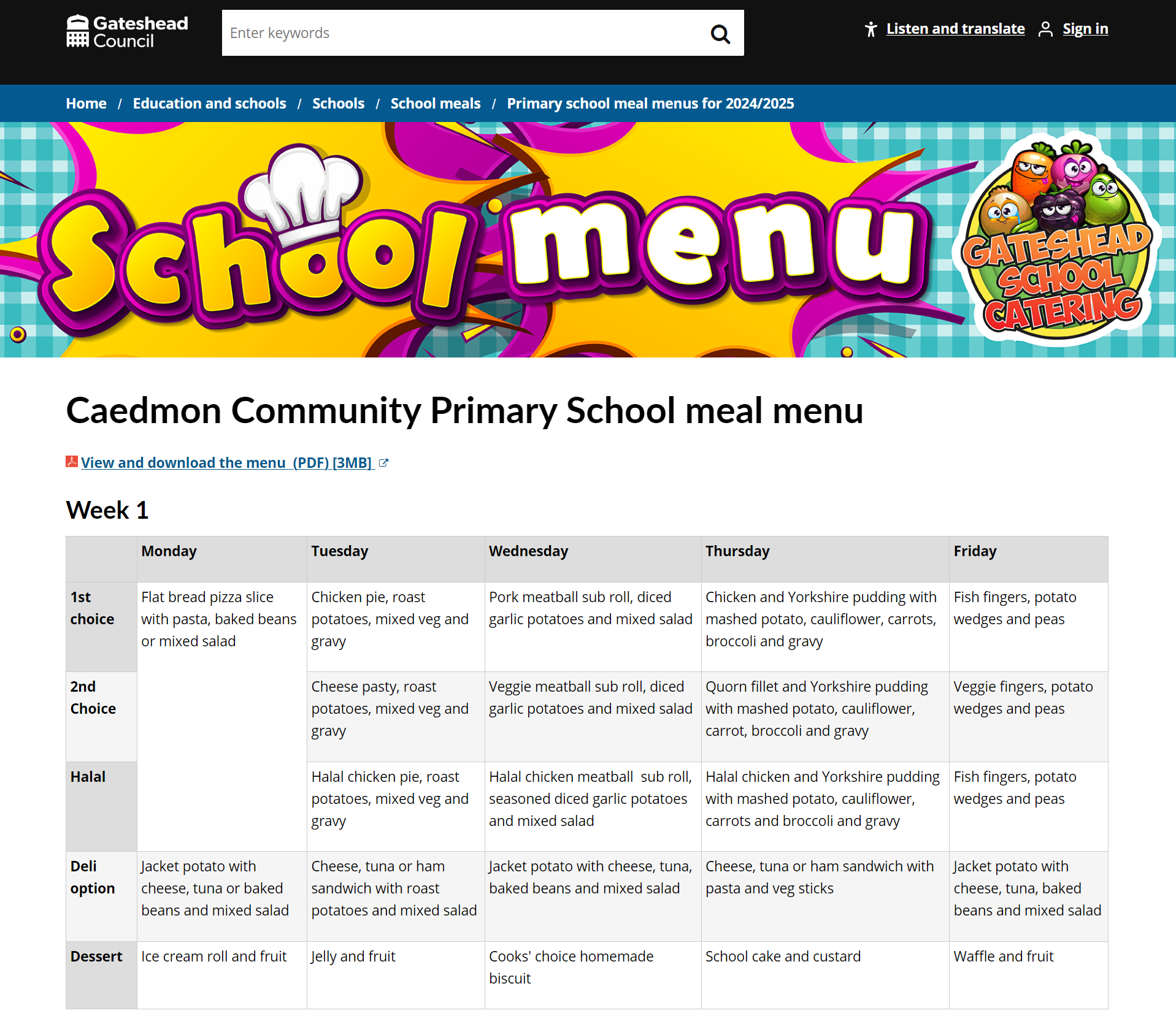 Updated the school meals menus for all schools for the new school year 
Updates across the school directory
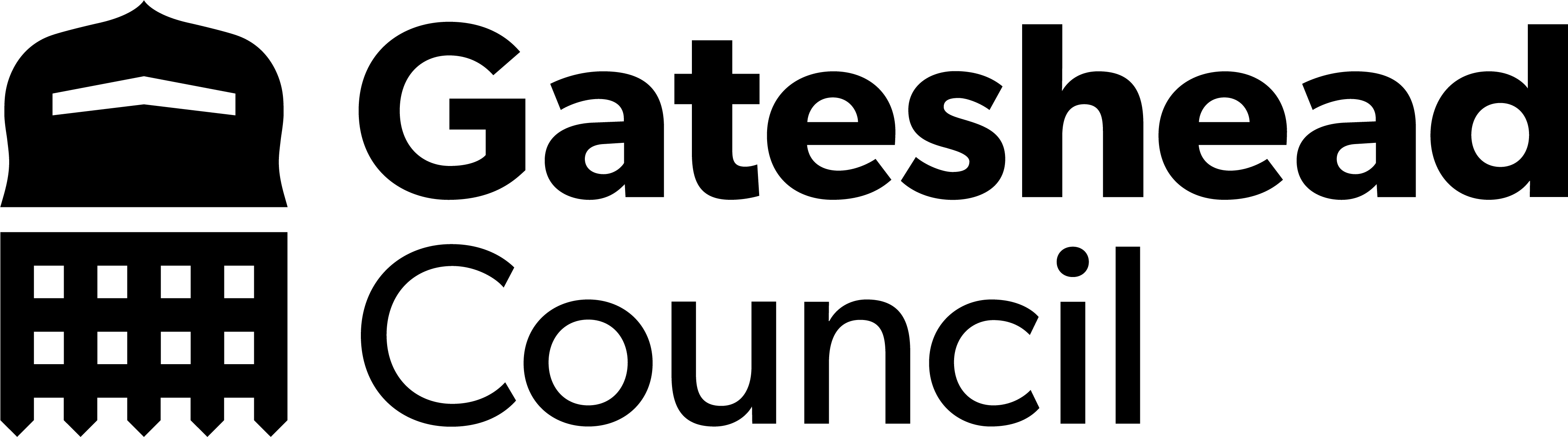 School attendance penalty notice update
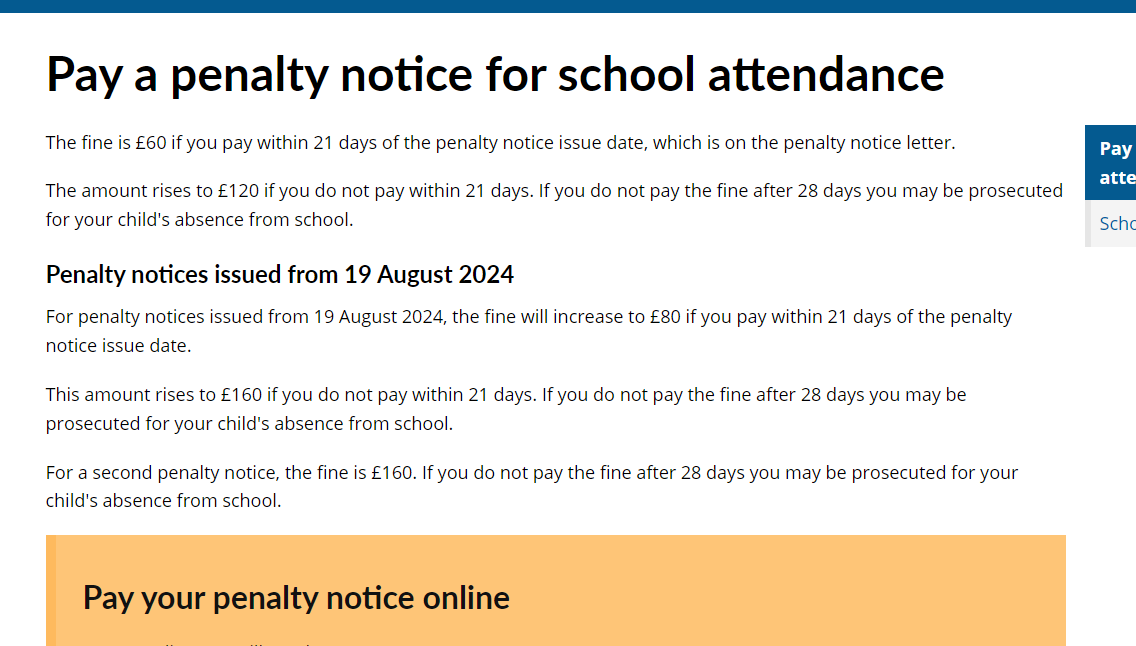 From 19 August a new charging structure is being introduced to school attendance penalty notices
Updated webpage for crossover period of fines and scheduled update for 16 September when the new charging structure starts
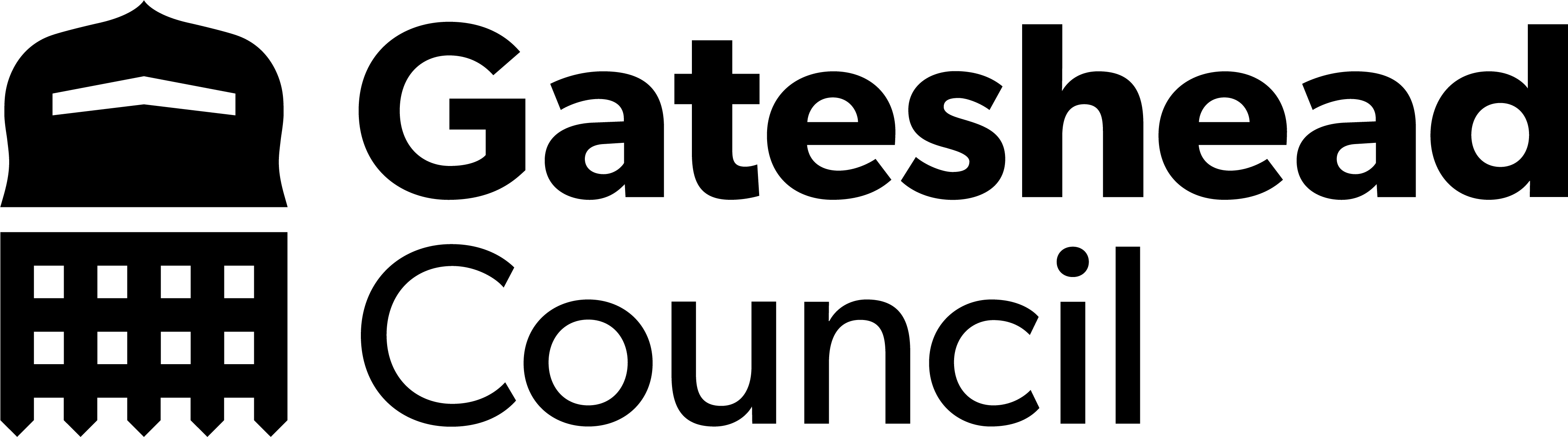 Alternate provision registration form
Join the alternative education provision register - Gateshead Council (gosshosted.com)
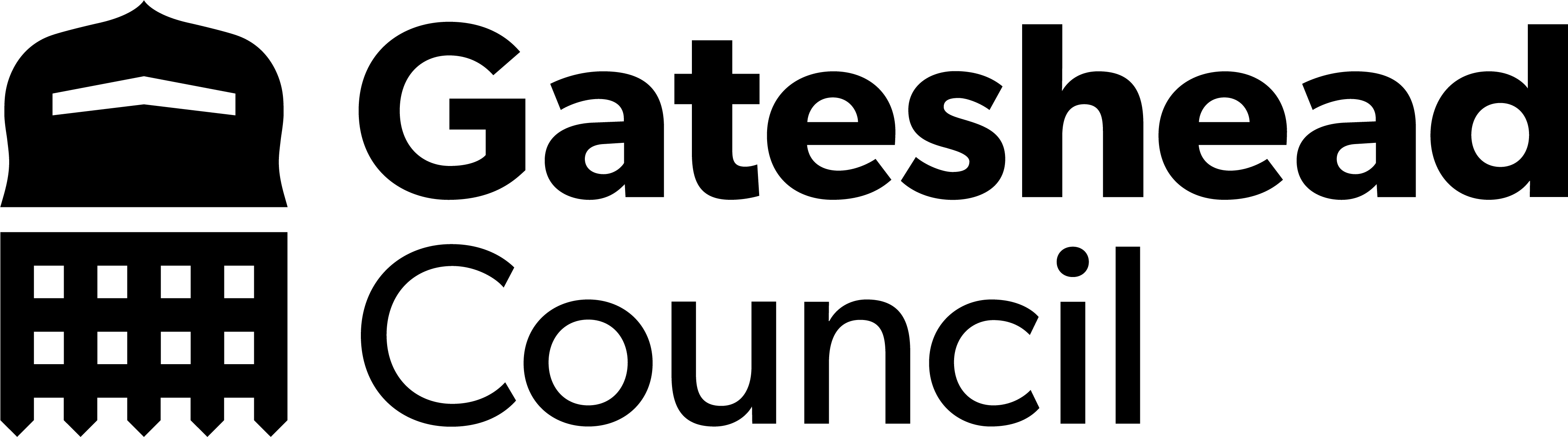 Customer Experience and Digital
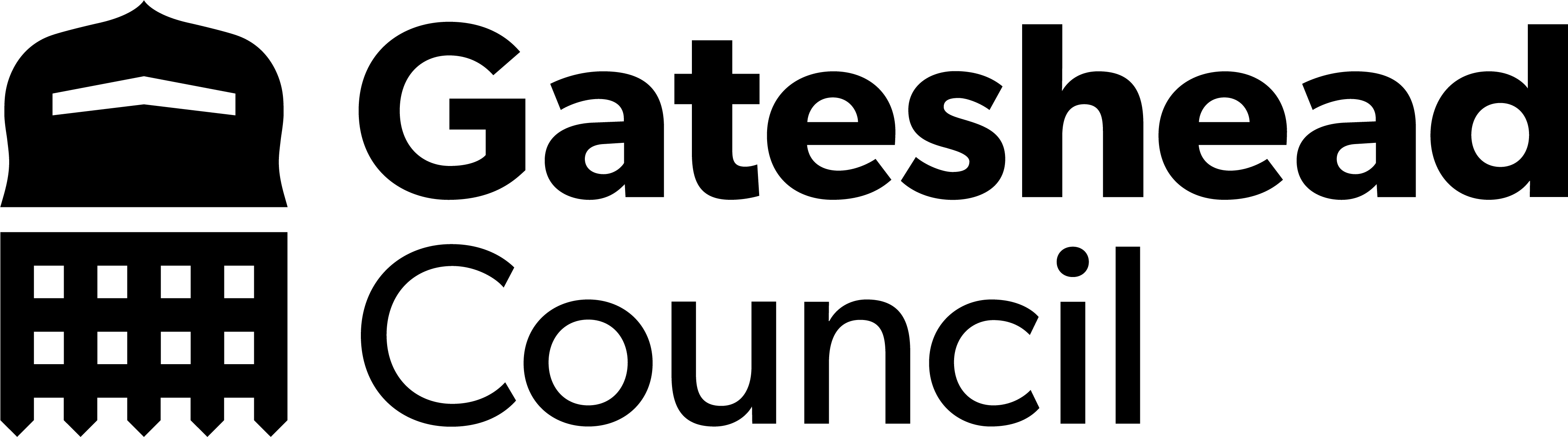 Wireframe for overpayment payment arrangement
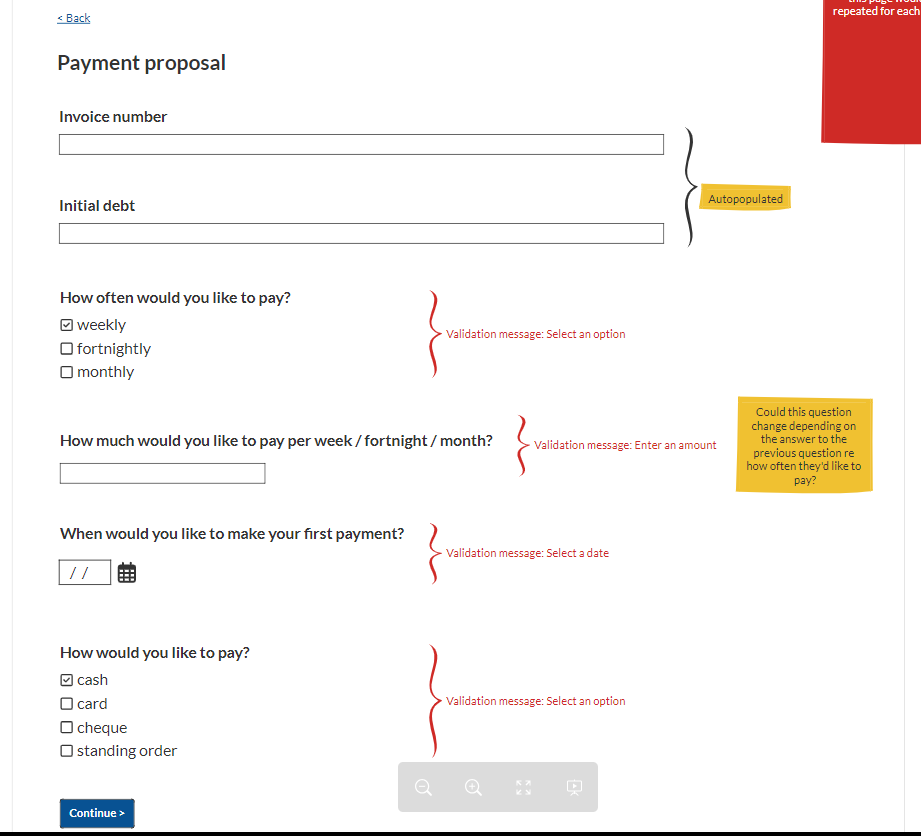 Created a wireframe for the benefit overpayment payment arrangement process
Customers will be able to propose a payment arrangement using this form
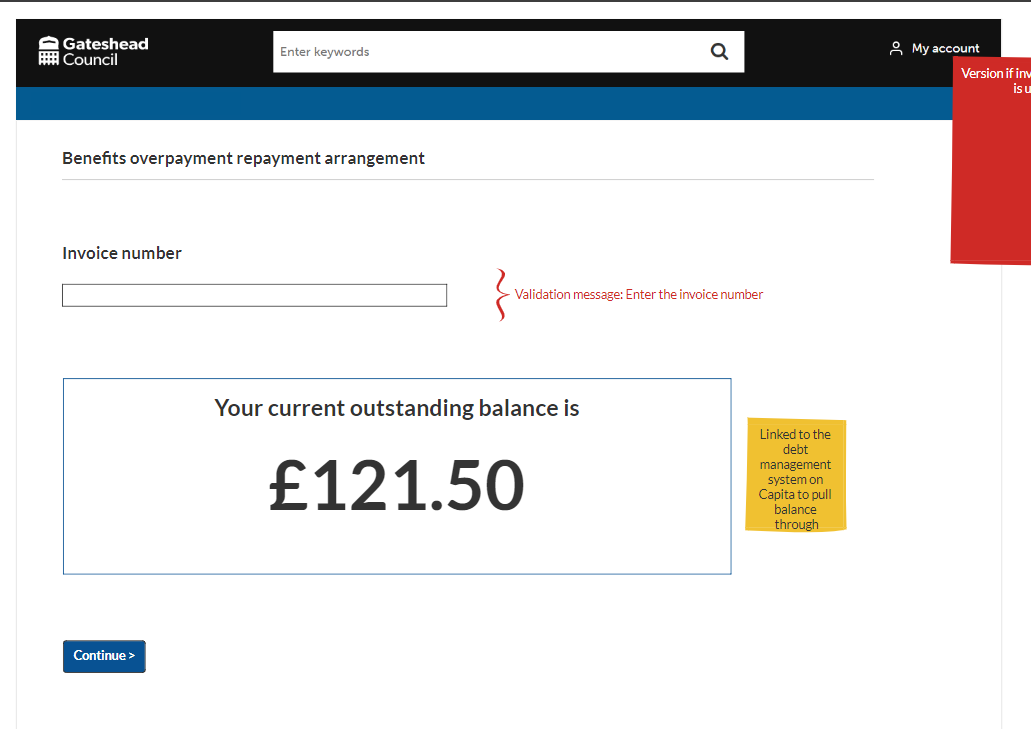 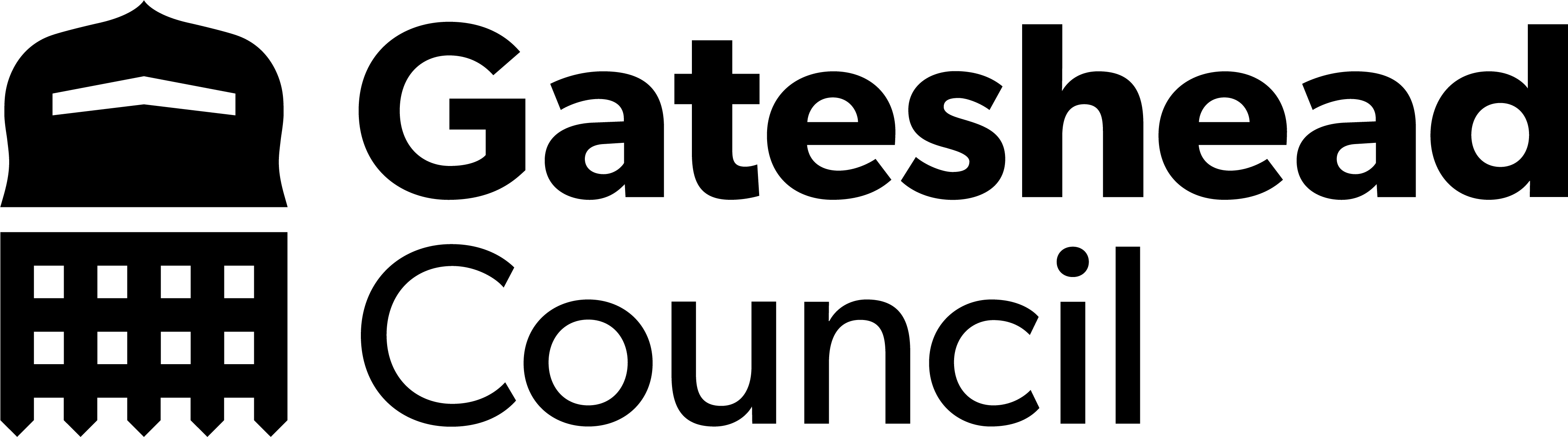 Other services
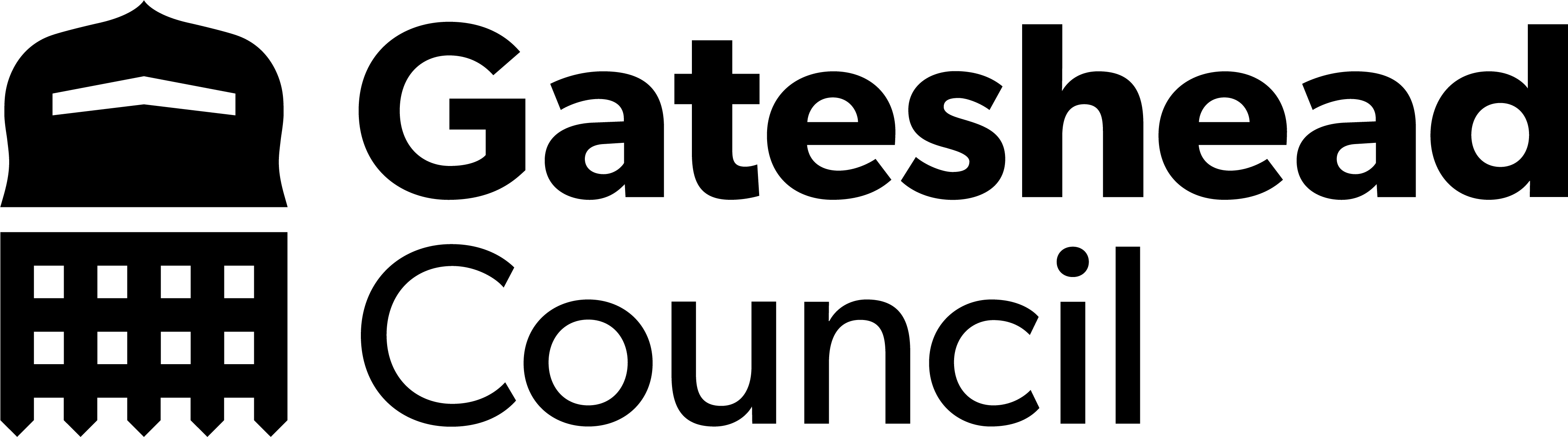 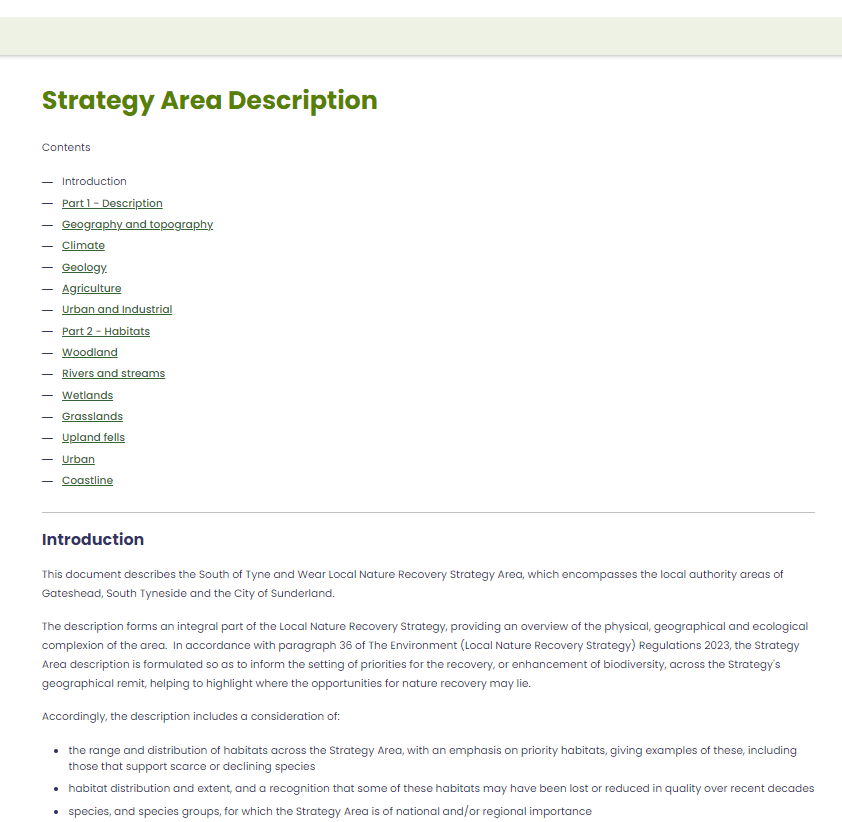 New section for the Local Nature Recovery Strategy website
Created a new section, 'Strategy area description' on natureplan.org.uk
This is a large document describing the area that the strategy covers
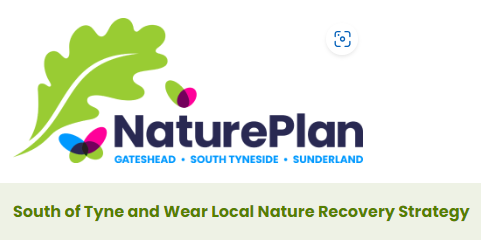 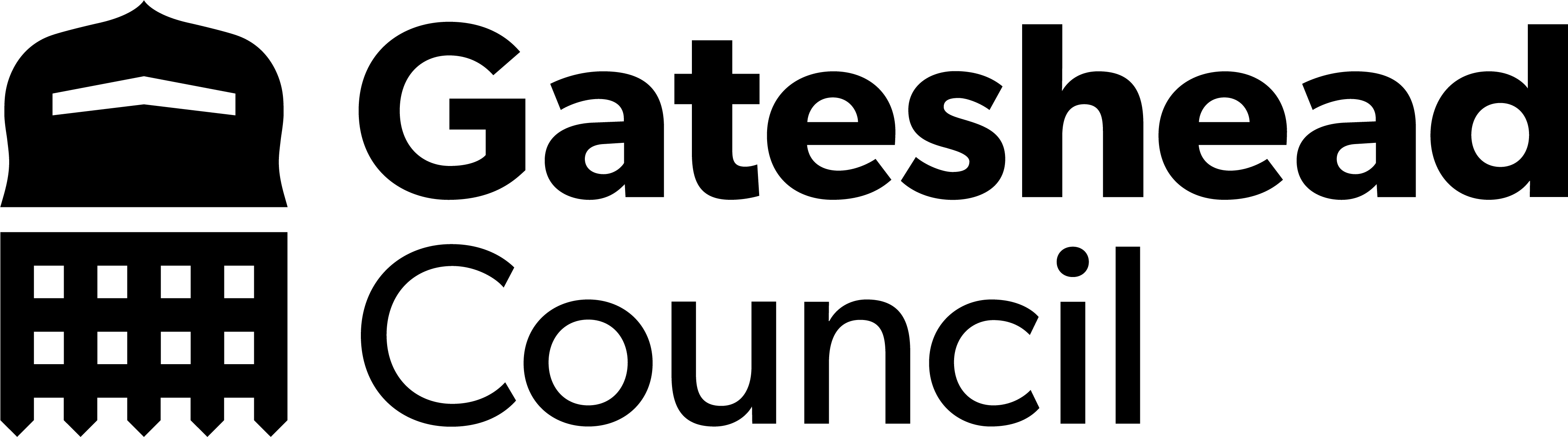 MEWP case management
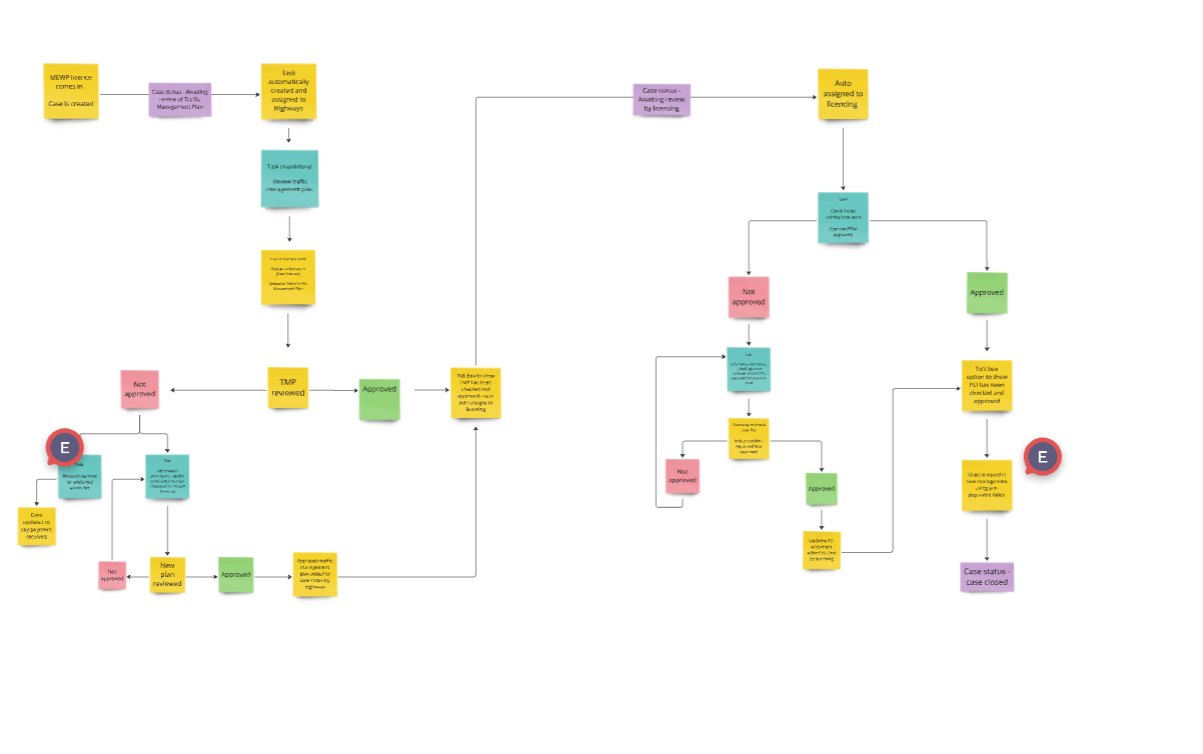 Mapped out case management for Mobile Elevated Working Platform new digital process
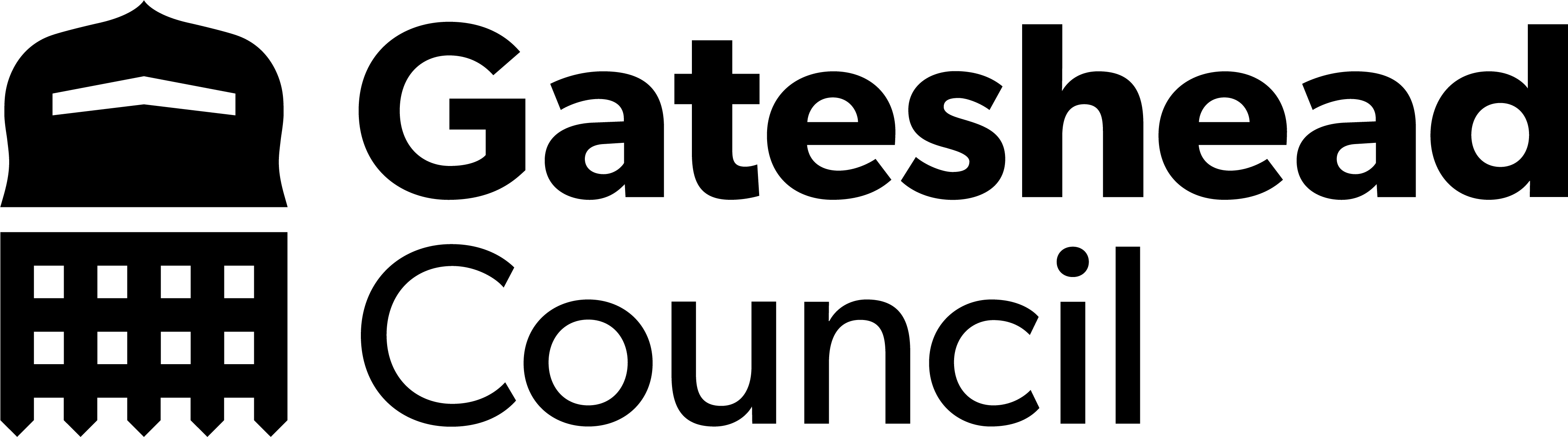 What’s next?
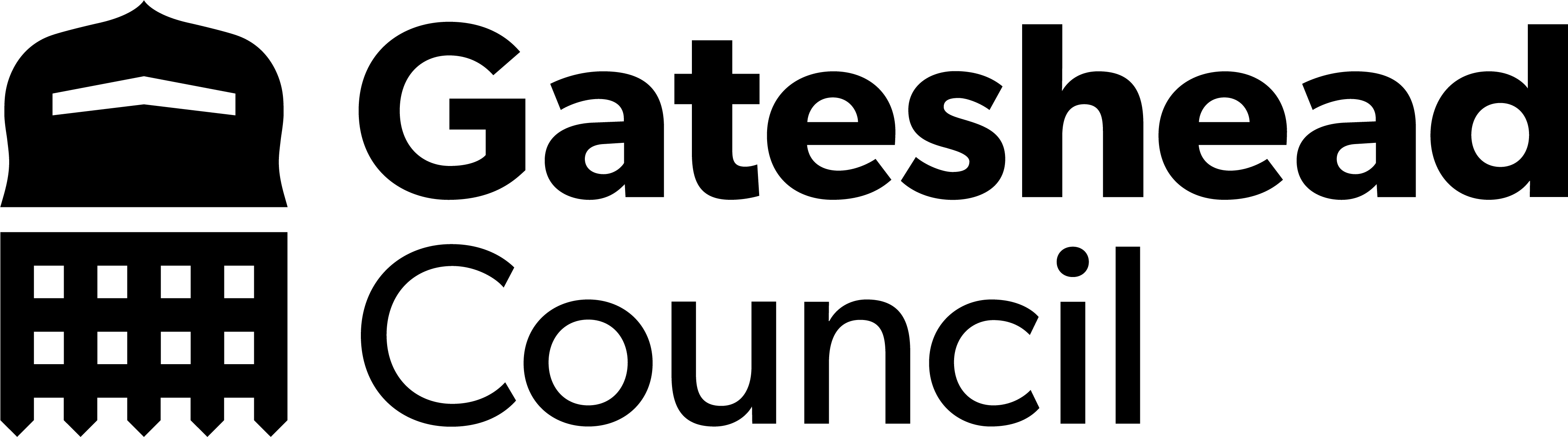 Sprint 48
SENCo Newsletter
Overpayment payment arrangement build
Finalise details for MEWP
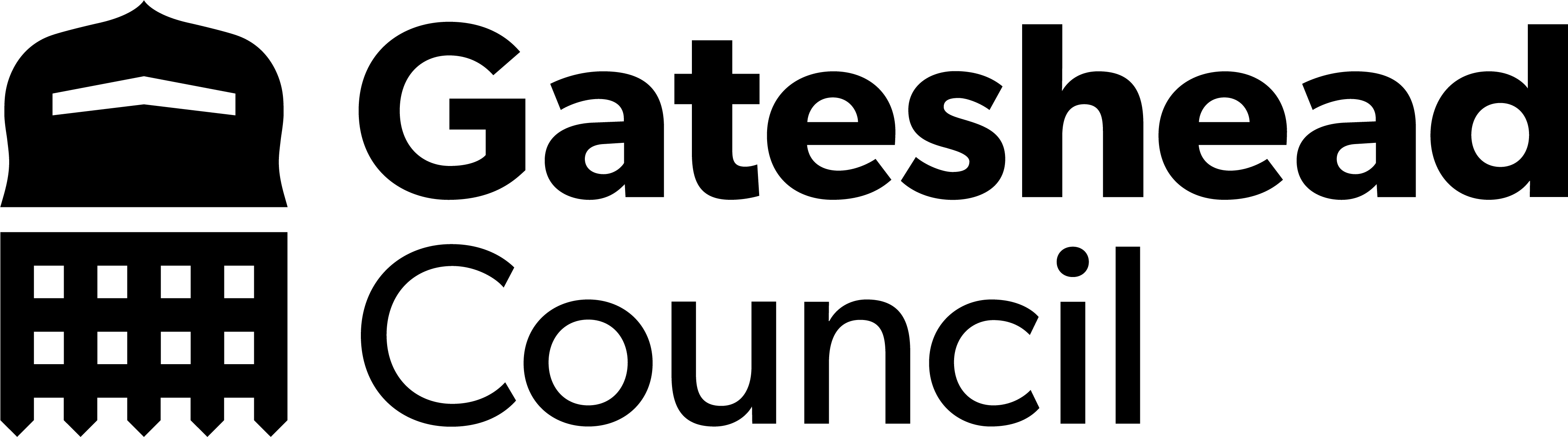 Deployments
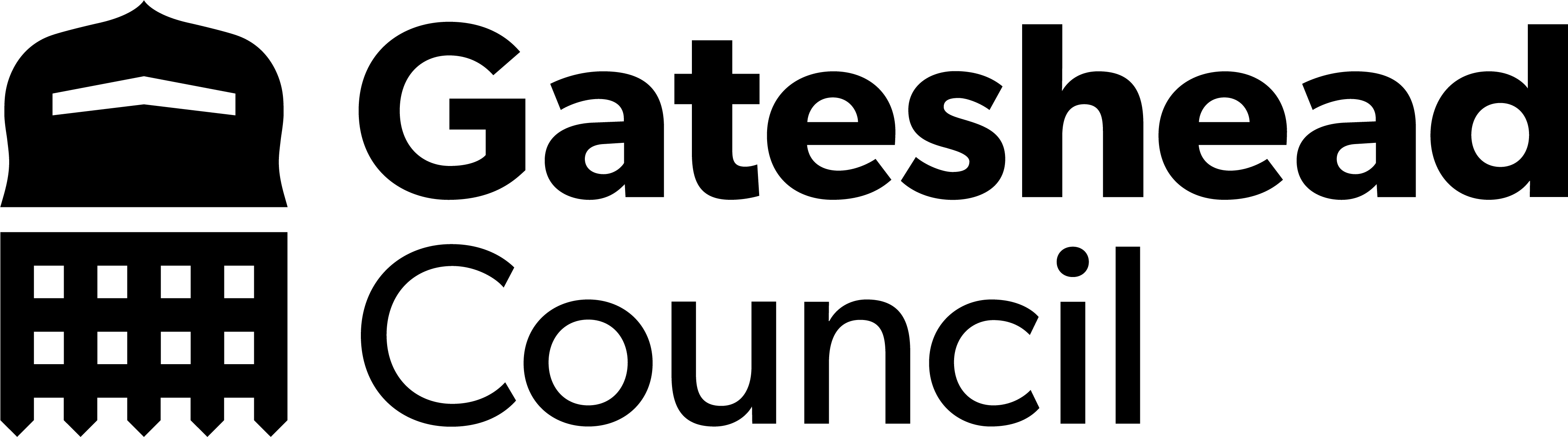 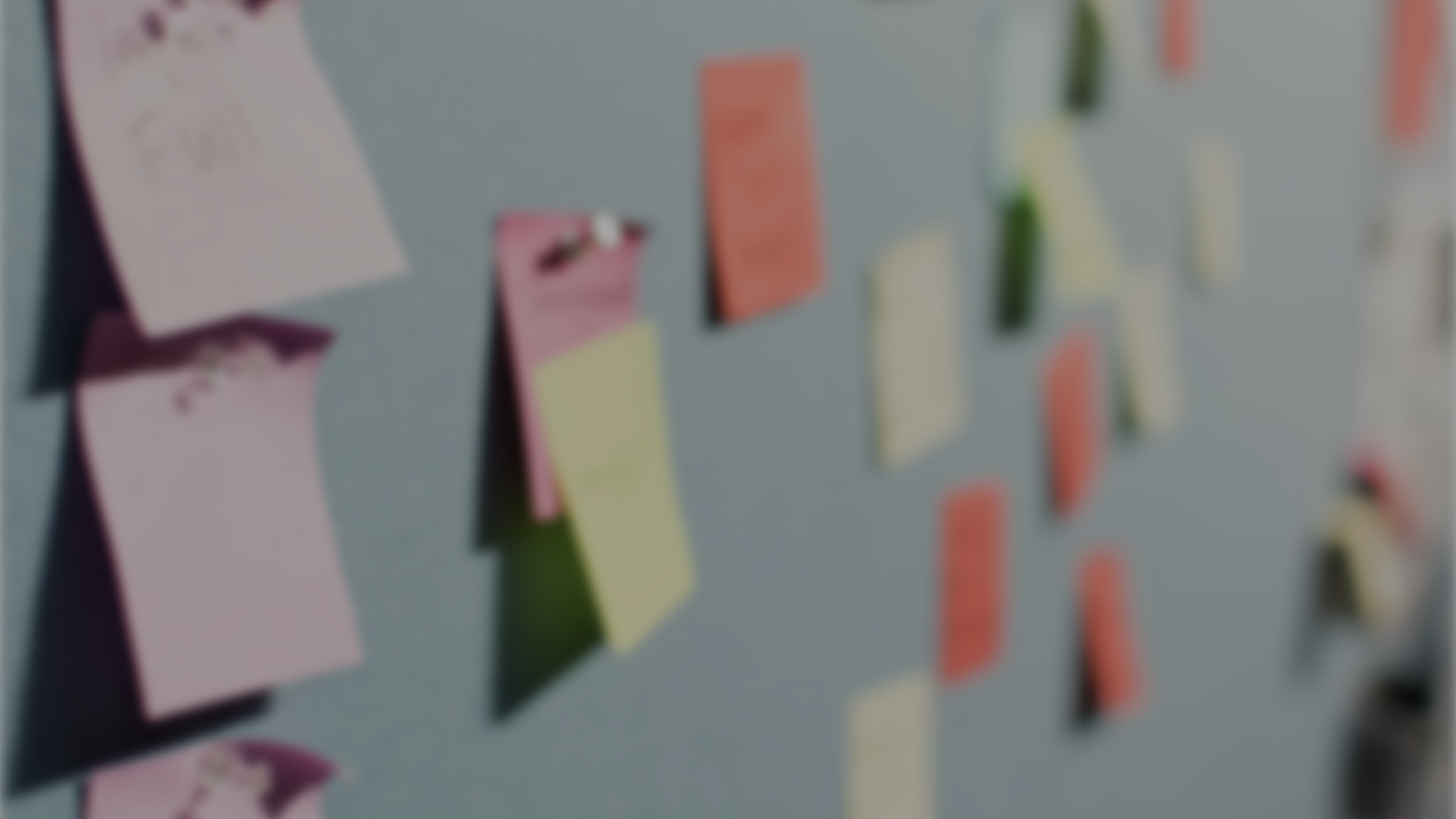 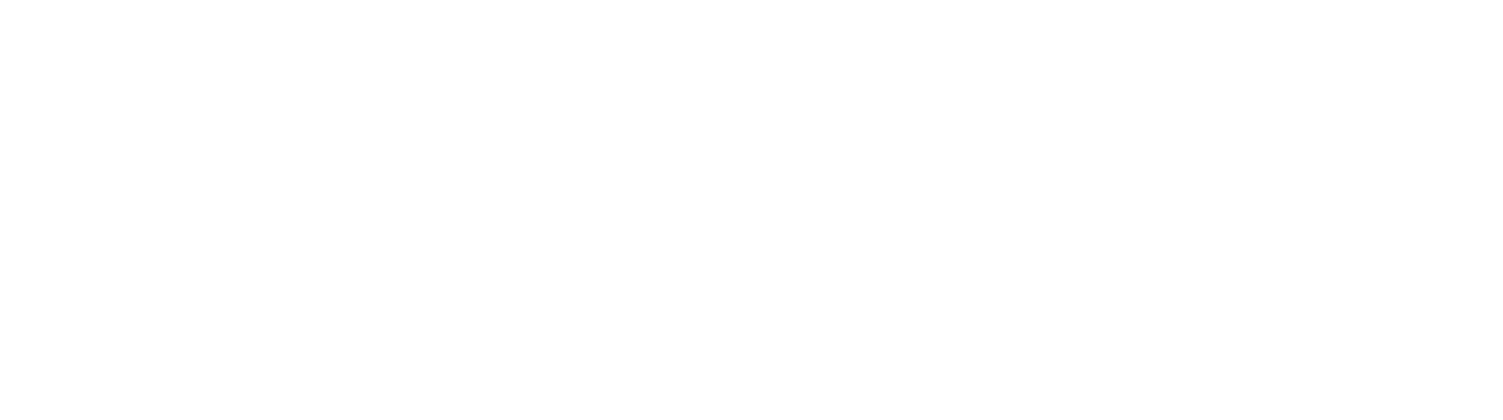